Chapter 4 Vector Spaces
4.1  Vectors in Rn
4.2  Vector Spaces
4.3  Subspaces of Vector Spaces
4.4  Spanning Sets and Linear Independence
4.5  Basis and Dimension
4.6  Rank of a Matrix and Systems of Linear Equations
4.7  Coordinates and Change of Basis
4.8  Applications of Vector Spaces
4.1
n = 1
R1-space = set of all real numbers
n = 2
R2-space = set of all ordered pair of real numbers
n = 3
R3-space = set of all ordered triple of real numbers
R4-space = set of all ordered quadruple of real numbers
n = 4
4.1  Vectors in Rn
An ordered n-tuple (有序的n項) :
a sequence of n real numbers
Rn-space (n維空間) :
the set of all ordered n-tuples
(R1-space can be represented geometrically by the x-axis)
(R2-space can be represented geometrically by the xy-plane)
(R3-space can be represented geometrically by the xyz-space)
Notes:
(1) An n-tuple                        can be viewed as a point in Rn with the xi’s as its coordinates (座標)
(2) An n-tuple                        also can be viewed as a vector (向量)
                                  in Rn with the xi’s as its components (分量)
Ex:
or
a point
a vector
※ A vector on the plane is expressed geometrically by a directed line segment whose initial point is the origin and whose terminal point is the point (x1, x2)
(two vectors in Rn)
Equality:
              if and only if
Vector addition (the sum of u and v):
Scalar multiplication (the scalar multiple of u by c):
Notes:       The sum of two vectors and the scalar multiple of a vector
        in Rn are called the standard operations (標準運算) in Rn
Zero vector (零向量):
Difference between u and v:
Notes:
A vector                               in        can be viewed as:
Use comma to separate components
a 1×n row matrix (row vector):
Use blank space to separate entries
or

       a n×1 column matrix (column vector):
※ Therefore, the operations of matrix addition and scalar multiplication generate the same results as the corresponding vector operations (see the next slide)
Scalar multiplication
Vector addition
Regarded as 1×n row matrix
Regarded as n×1 column matrix
Theorem 4.2: Properties of vector addition and scalar multiplication
            Let u, v, and w be vectors in Rn, and let c and d be scalars
(1)  u+v is a vector in Rn (closure (封閉性) under vector addition)
(2)  u+v = v+u (commutative (交換律) property of vector addition)
(3)  (u+v)+w = u+(v+w) (associative (結合律) property of vector addition)
(4)  u+0 = u (additive identity property)
(Note that –u is just the notation of the additive inverse of u, and –u = (–1)u will be proved in Thm. 4.4 )
(5)  u+(–u) = 0 (additive inverse property)
(6)  cu is a vector in Rn (closure (封閉性) under scalar multiplication)
(7)  c(u+v) = cu+cv (distributive property (分配律) of scalar multiplication over vector addition)
(8)  (c+d)u = cu+du (distributive property (分配律) of scalar multiplication over real-number addition)
(9)  c(du) = (cd)u (associative (結合律) property of scalar and real-number multiplication)
(10) 1(u) = u (multiplicative identity property)
※ Except Properties (1) and (6), these properties of vector addition and scalar multiplication actually inherit the properties of matrix addition and scalar multiplication in Ch 2 because we can regard vectors in Rn as special cases of matrices
Ex 5: Practice standard vector operations in R4
Let u = (2, –1, 5, 0), v = (4, 3, 1, –1), and w = (–6, 2, 0, 3) be vectors in R4. Solve x in each of the following cases.
  (a) x = 2u – (v + 3w)
  (b) 3(x+w) = 2u – v+x
Sol: (a)
(distributive property of scalar multiplication over vector addition)
(b)
(distributive property of scalar multiplication over vector addition)
(subtract (3w+x) from both sides)
(scalar multiplication for the both sides with a scalar to be 1/2)
Notes:
(1) The zero vector 0 in Rn is called the additive identity (加法單位元素) in Rn (see Property 4)
(2) The vector –u is called the additive inverse (加法反元素) of u (see Property 5)
Theorem 4.3: (Properties of additive identity and additive inverse)
   Let v be a vector in Rn and c be a scalar. Then the following properties are true
(1) The additive identity is unique, i.e., if v+u = v, u must be 0
(2) The additive inverse of v is unique, i.e., if v+u = 0, u must be –v
(3) 0v = 0
(4) c0 = 0
(5) If cv = 0, either c = 0 or v = 0
(Since –v + v = 0, the additive inverse of –v is v, i.e., v can be expressed as –(–v). Note that v and –v are the additive inverses for each other)
(6) –(–v) = v
Ex 6:
Given x = (–1, –2, –2), u = (0,1,4), v = (– 1,1,2), and
 w = (3,1,2) in R3, find a, b, and c such that x = au + bv + cw
Sol:
Linear combination (線性組合) in Rn:
Keywords in Section 4.1:
ordered n-tuple: 有序的n項
  Rn-space: n維空間
  equal: 相等
  vector addition: 向量加法
  scalar multiplication: 純量乘法
  zero vector: 零向量
  additive identity: 加法單位元素
  additive inverse: 加法反元素
  linear combination: 線性組合
Addition:
(1)  u+v is in V
(2)  u+v = v+u
(3)  u+(v+w) = (u+v)+w
(4)  V has a zero vector 0 such that for every u in V, u+0 = u
(5) For every u in V, there is a vector in V denoted by –u 
      such that u+(–u) = 0
4.2 Vector Spaces
Vector spaces (向量空間):
Let V be a set on which two operations (addition and scalar multiplication) are defined. If the following ten axioms are satisfied for every element u, v, and w in V and every scalar (real number) c and d, then V is called a vector space, and the elements in V are called vectors
Scalar multiplication:
(6)        is in V
(7)
(8)
(9)
(10)
※ This type of definition is called an abstraction definition (抽象法定義) because you abstract (抽取) a collection of properties from Rn to form the axioms for defining a more general space V
※ Thus, we can conclude that Rn is of course a vector space
Notes:
A vector space consists of four entities:
a set of vectors, a set of real-number scalars, and two operations
V: nonempty set of vectors
 c: any scalar
vector addition
scalar multiplication
is called a vector space
※ The set V together with the definitions of vector addition and scalar multiplication satisfying the above ten axioms is called a vector space
Four examples of vector spaces are shown as follows. (It is straightforward to show that these vector spaces satisfy the above ten axioms)
(1) n-tuple space: Rn
(standard vector addition)
(standard scalar multiplication for vectors)
(2) Matrix space (矩陣空間):
(the set of all m×n matrices with real-number entries)
Ex: (m = n = 2)
(standard matrix addition)
(standard scalar multiplication for matrices)
(3) n-th degree or less polynomial space (多項式空間):                
     (the set of all real-valued polynomials of degree n or less)
(standard polynomial addition)
(standard scalar multiplication for polynomials)
※ By the fact that the set of real numbers is closed under addition and multiplication, it is straightforward to show that Pn satisfies the ten axioms and thus is a vector space
(4) Continuous function space (函數空間):             
  (the set of all real-valued continuous functions defined on the
    entire real line)
(standard addition for functions)
(standard scalar multiplication for functions)
※ By the fact that the sum of two continuous function is continuous and the product of a scalar and a continuous function is still a continuous function,                 is a vector space
Summary of important vector spaces
※ The standard addition and scalar multiplication operations are considered if there is no other specification
※ Each element in a vector space is called a vector, so a vector can be a real number, an n-tuple, a matrix, a polynomial, a continuous function, etc.
Ex 6:  The set of all integers (整數) is not a vector space
(it is not closed under scalar multiplication)
Pf:
scalar
noninteger
integer
Notes:  To show that a set is not a vector space, you need 
               only find one axiom that is not satisfied
Ex 7: The set of all (exact) second-degree polynomial functions is
             not a vector space
Pf:      Let                  and
(it is not closed under vector addition)
the set (together with the two given operations) is 
    not a vector space
Ex 8:
V=R2=the set of all ordered pairs of real numbers
vector addition:
scalar multiplication:
(nonstandard definition)
Verify V is not a vector space
Sol:
This kind of setting can satisfy the first nine axioms of the definition of a vector space (you can try to show that), but it violates the tenth axiom
Theorem 4.4: Properties of additive identity and additive inverse
Let v be any element of a vector space V, and let c be any
scalar. Then the following properties are true
(the additive inverse of v equals ((–1)v)
※ The first three properties are extension of Theorem 4.3, which simply considers the space of Rn. In fact, these four properties are not only valid for Rn but also for any vector space, e.g., for all vector spaces mentioned on Slide 4.19.
Pf:
(add (–c0) to both sides)
(By the second property, c0 = 0)
(By the first property, 0v = 0)
(By comparing with Axiom (5), (–1)v is the additive inverse of v)
※ The proofs are valid as long as they are reasonable. It is not necessary to follow exactly the same proofs in the text book or the solution manual
Keywords in Section 4.2:
vector space: 向量空間
  n-space: n維空間
  matrix space: 矩陣空間
  polynomial space: 多項式空間
  function space: 函數空間
4.3 Subspaces of Vector Spaces
Subspace (子空間):
a vector space
a nonempty subset of V
The nonempty subset W is called a subspace if W is a vector space under the operations of vector addition and scalar multiplication defined on V
Trivial subspace (顯然子空間):
    Every vector space V  has at least two subspaces
(1) Zero vector space {0} is a subspace of  V
(It satisfies the ten axioms)
(2)  V is a subspace of  V
※ Any subspaces other than these two are called proper (or nontrivial) subspaces
Examination of whether W being a subspace
Since the vector operations defined on W are the same as those defined on V, and most of the ten axioms inherit the properties for the vector operations, it is not needed to verify those axioms
To identify that a nonempty subset of a vector space is a subspace, it is sufficient to test only the closure conditions under vector addition and scalar multiplication (只需驗證向量加法與純量乘法的封閉性)
Theorem 4.5: Test whether a nonempty subset being a subspace
If W is a nonempty subset of a vector space V, then W  is 
a subspace of V if and only if the following conditions hold
Pf:
Note that if u, v, and w are in W, then they are also in V. Furthermore, W and V share the same operations. Consequently, vector space axioms 2, 3, 7, 8, 9, and 10 are satisfied automatically
Suppose that the closure conditions hold in Theorem 4.5, i.e., the axioms 1 and 6 for vector spaces are satisfied
Since the axiom 6 is satisfied (i.e., cu is in W if u is in W), we can obtain
Ex 2: A subspace of M2×2
	      Let W be the set of all 2×2 symmetric matrices. Show that 
         W is a subspace of the vector space M2×2, with the standard
         operations of matrix addition and scalar multiplication
Sol:
The definition of a symmetric matrix A is that AT = A
Ex 3: The set of singular matrices is not a subspace of M2×2
	    Let W be the set of singular (noninvertible) matrices of 
      order 2. Show that W is not a subspace of  M2×2 with the 
      standard matrix operations
Sol:
(W is not closed under vector addition)
Ex 4: The set of first-quadrant vectors is not a subspace of R2
	    Show that                                                    , with the standard 
       operations, is not a subspace of R2

  Sol:
(W is not closed under scalar multiplication)
Sol:
(Note: the zero vector (0,0) is on this line)
(closed under vector addition)
(closed under scalar multiplication)
(b)
(Note: the zero vector (0, 0) is not on this line)
Notes: Subspaces of  R2
(trivial subspace)
(trivial subspace)
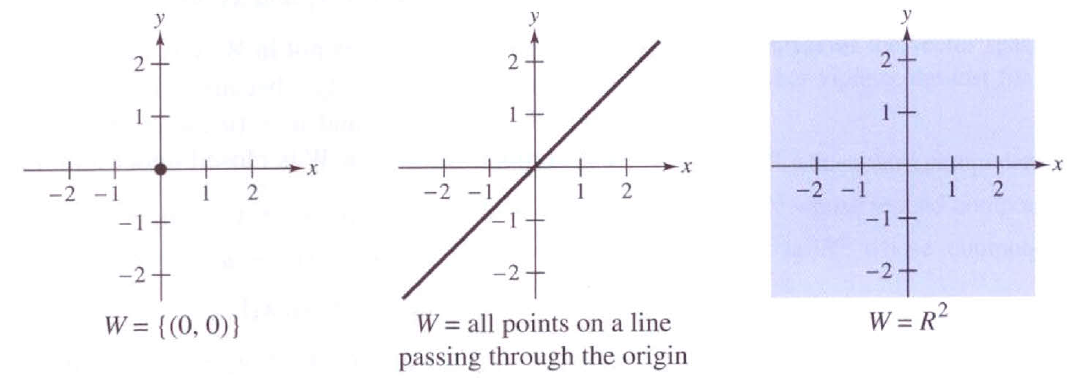 Ex 8: Identify subspaces of R3
(Note: the zero vector is not in W)
(Note: the zero vector is in W)
Sol:
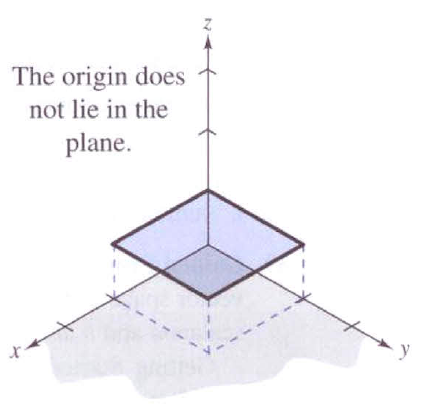 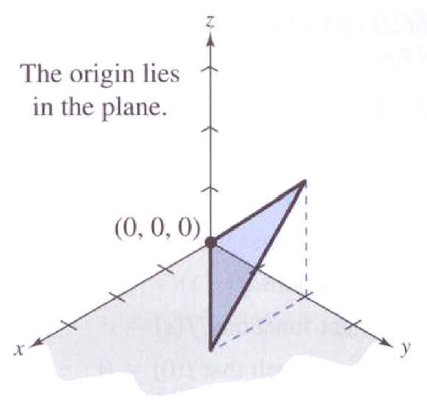 Notes: Subspaces of  R3
(trivial subspace)
(trivial subspace)
※ According to Ex. 6 and Ex. 8, we can infer that if W is a subspace of a vector space V, then both W and V must contain the same zero vector 0
Theorem 4.6: The intersection (交集) of two subspaces is a subspace
Pf:
※ However, the union (聯集) of two subspaces is not a subspace (see an exercise problem in Section 4.3)
Keywords in Section 4.3:
subspace: 子空間
trivial subspace: 顯然子空間
4.4 Spanning Sets and Linear Independence
This section introduces the spanning set, linear independence, and linear dependence
The above three notions are associated with the representation of any vector in a vector space as a linear combination of a selected set of vectors in that vector space
Linear combination (線性組合):
Ex 2 and 3: Finding a linear combination
Sol:
(this system has infinitely many solutions)
The span of a set: span(S)
If S = {v1, v2,…, vk} is a set of vectors in a vector space V, then the span of  S  is the set of all linear combinations of the vectors in S,
Definition of a spanning set of a vector space:
If every vector in a given vector space V can be written as a linear combination of vectors in a set S, then S is called a spanning set (生成集合) of the vector space V
Notes: The above statement can be expressed as follows
Ex 4:
Ex 5: A spanning set for R3
Sol:
※ From Thm. 2.11, if A is an invertible matrix, then the system of linear equations Ax = b has a unique solution (x = A-1b) given any b
※ From Thm. 3.7, a square matrix A is invertible (nonsingular) if and only if det (A)  0
Notes:
※ For any set S1 containing the set S, if S can span R3, S1 can span R3 as well (e.g.,                                                                                     ). 
※  Actually, in this case, what S1 can span is only R3. Since v1, v2, and v3 span R3, v4 must be a linear combination of v1, v2, and v3. So, adding v4 will not generate more combinations. As a consequence, v1, v2, v3, and v4 can only span R3
Theorem 4.7: span(S) is a subspace of V
If S = {v1, v2,…, vk} is a set of vectors in a vector space V, then
span(S) is a subspace of V
span(S) is the smallest subspace of V that contains S, i.e., every other subspace of V containing S must contain span(S)
※ Take V = R5 for example. S = {(1, 0, 0, 0, 0), (0, 1, 0, 0, 0), (0, 0, 1, 0, 0)} and span(S) = R3 is a subspace of V
※ U = R4, another subspace of V, contains both S and span(S)
Pf:
(a)
(b)
(because U is closed under vector addition and scalar multiplication, and any linear combination can be evaluated with finite vector additions and scalar multiplications)
Definitions of Linear Independence (L.I.) (線性獨立) and Linear Dependence (L.D.) (線性相依):
Ex 8: Testing for linear independence
Determine whether the following set of vectors in R3 is L.I. or L.D.
Sol:
c1(1+x – 2x2) + c2(2+5x – x2) + c3(x+x2) = 0+0x+0x2
i.e.,
c1+2c2       = 0
   c1+5c2+c3  = 0
–2c1– c2+c3  = 0

Ex 9: Testing for linear independence
	 Determine whether the following set of vectors in P2 is L.I. or L.D.
Sol:
c1v1+c2v2+c3v3 = 0

  This system has infinitely many solutions
      (i.e., this system has nontrivial solutions, e.g., c1=2, c2= – 1, c3=3)
  S is (or v1, v2, v3 are) linearly dependent
Ex 10: Testing for linear independence
	      Determine whether the following set of vectors in the 2×2 
         matrix space is L.I. or L.D.
Sol:
c1v1+c2v2+c3v3 = 0

2c1+3c2+  c3 = 0
c1                 = 0
        2c2+2c3 = 0
c1+ c2          = 0

c1 = c2 = c3= 0
(This system has only the trivial solution)

S is linearly independent

Theorem 4.8: A property of linearly dependent sets
 A set S = {v1,v2,…,vk}, for k  2, is linearly dependent if and only if at least one of the vectors vi  in S can be written as a linear combination of the other vectors in S
Pf:
()
c1v1+c2v2+…+civi+…+ckvk = 0
 ci  0 for some i
S is linearly dependent
Let
vi = d1v1+…+di-1vi-1+di+1vi+1+…+dkvk
 d1v1+…+di-1vi-1+(–1)vi +di+1vi+1+…+dkvk = 0
(there exits at least this nontrivial solution)
 c1 = d1 , c2 = d2 ,…, ci = –1 ,…, ck = dk
(A corollary is a must-be-true result based on the already proved theorem)
Corollary to Theorem 4.8:
   Two vectors u and v in a vector space V are linearly dependent (for k = 2 in Theorem 4.8) if and only if one is a scalar multiple of the other
Keywords in Section 4.4:
linear combination: 線性組合
spanning set: 生成集合
trivial solution: 顯然解
linear independence: 線性獨立
linear dependence: 線性相依
4.5 Basis and Dimension
Basis (基底):
Linearly
Independent
Sets
V: a vector space
Spanning
Sets
Bases
S = {v1, v2, …, vn}V
V
S spans V (i.e., span(S) = V)
S is linearly independent
 S is called a basis for V
Notes:
A basis S must have enough vectors to span V, but not so many vectors that one of them could be written as a linear combination of the other vectors in S
Notes:
(1) the standard basis for R3:
{i, j, k}, for i = (1, 0, 0), j = (0, 1, 0), k = (0, 0, 1)
(2) the standard basis for Rn :
{e1, e2, …, en}, for e1 = (1,0,…,0), e2 = (0,1,…,0),…, en = (0,0,…,1)
Ex:  For R4,
{(1,0,0,0), (0,1,0,0), (0,0,1,0), (0,0,0,1)}
※Express any vector in Rn as the linear combination of the vectors in the standard basis: the coefficient for each vector in the standard basis is the value of the corresponding component of the examined vector, e.g., (1, 3, 2) can be expressed as 1·(1, 0, 0) + 3·(0, 1, 0) + 2·(0, 0, 1)
Ex:   P3(x):
{1, x, x2, x3}
(4) the standard basis for Pn(x):
{1, x, x2, …, xn}
(3) the standard basis for mn matrix space:
{ Eij | 1im , 1jn }, and in Eij
Ex:            matrix space:
Ex 2: The nonstandard basis for R2
Because the coefficient matrix of this system has a nonzero determinant, the system has a unique solution for each u. Thus you can conclude that S spans R2
Because the coefficient matrix of this system has a nonzero determinant, you know that the system has only the trivial solution. Thus you can conclude that S is linearly independent
According to the above two arguments, we can conclude that S is a (nonstandard) basis for R2
span(S) = V
Let
v = c1v1+c2v2+…+cnvn
Theorem 4.9: Uniqueness of basis representation for any vectors
	    If                                 is a basis for a vector space V, then every
       vector in V can be written in one and only one way as a linear 
       combination of vectors in S
Pf:
(1) span(S) = V
(2) S is linearly independent
v = b1v1+b2v2+…+bnvn
 v + (–1)v = 0 = (c1– b1)v1 + (c2 – b2)v2 + … + (cn – bn)vn
 c1 = b1 , c2 = b2 ,…, cn = bn
(i.e., unique basis representation)
Theorem 4.10: Bases and linear dependence
If                               is a basis for a vector space V, then every set containing more than n vectors in V is linearly dependent (In other words, every linearly independent set contains at most n vectors)
Pf:
Let
S1 = {u1, u2, …, um} , m > n
uiV
Consider to solve k1, k2, …, km in
k1u1+k2u2+…+kmum= 0
(if ki’s are not all zero, S1 is linearly dependent)
 d1v1+d2v2+…+dnvn= 0
(di = ci1k1+ci2k2+…+cimkm)
i.e.,
  di = 0   i
Theorem 1.1: If the homogeneous system has fewer equations (n equations) than variables (k1, k2, …, km), then it must have infinitely many solutions
m > n  k1u1+k2u2+…+kmum = 0  has nontrivial (nonzero) solution
of k1, k2, …, km
 S1 is linearly dependent
Theorem 4.11: Number of vectors in a basis
	    If a vector space V  has one basis with n vectors, then every
       basis for V  has n vectors
Pf:
※ According to Thm. 4.10, every linearly independent set contains at most n vectors in a vector space if there is a basis of n vectors spanning that vector space
S = {v1, v2, …, vn}
are two bases with different sizes for V
S' = {u1, u2, …, um}
※ For R3, since the standard basis {(1, 0, 0), (0, 1, 0), (0, 0, 1)} can span this vector space, you can infer any basis that can span R3 must have exactly 3 vectors
※ For example, S = {(1, 2, 3), (0, 1, 2), (–2, 0, 1)} in Ex 5 on Slide 4.44 is another basis of R3 (because S can span R3 and S is linearly independent), and S has 3 vectors
Dimension:
The dimension of a vector space V  is defined to be the number of vectors in a basis for V
V: a vector space
S: a basis for V
 dim(V) = #(S)
(the number of vectors in a basis S)
Finite dimensional:
   A vector space V is finite dimensional if it has a basis consisting of a finite number of elements
Infinite dimensional:
   If a vector space V  is not finite dimensional, then it is called infinite dimensional
dim(V) = n
Linearly
Independent
Sets
Spanning
Sets
Bases
#(S)  n
#(S) = n
#(S)  n
Notes:
(1) dim({0}) = 0
(If V consists of the zero vector alone, the dimension of V is defined as zero)
(2) Given dim(V) = n, for SV
S: a spanning set       #(S)  n (from Ex 5 on Slides 4.44 and 4.45)
S: a L.I. set                #(S)  n (from Theorem 4.10)
(Since a basis is defined to be a set of L.I. vectors that can spans V, #(S) = dim(V) = n) (see the above figure)
S: a basis                   #(S) = n
(3) Given dim(V) = n, if W  is a subspace of V  dim(W)  n
※ For example, if V = R3, you can infer the dim(V) is 3, which is the number of vectors in the standard basis
※ Considering W = R2, which is a subspace of R3, due to the number of vectors in the standard basis, we know that the dim(W) is 2, that is smaller than dim(V) = 3
Ex: Find the dimension of a vector space according to the standard basis
※ The simplest way to find the dimension of a vector space is to count the number of vectors in the “standard” basis for that vector space
(1) Vector space Rn       standard basis {e1 , e2 ,  , en}
 dim(Rn) = n
(2) Vector space Mmn   standard basis {Eij | 1im , 1jn}
and in Eij
 dim(Mmn) = mn
(3) Vector space Pn(x)   standard basis {1, x, x2,  , xn}
 dim(Pn(x)) = n+1
(4) Vector space P(x)     standard basis {1, x, x2, }
 dim(P(x)) = 
(a)
(d, c – d, c) = c(0, 1, 1) + d(1, – 1, 0)
Ex 9: Determining the dimension of a subspace of R3
       (a) W = {(d, c – d, c): c and d are real numbers}
       (b) W = {(2b, b, 0): b is a real number}
(Hint: find a set of L.I. vectors that spans the subspace, i.e., find a basis for the subspace.)
Sol:
 S = {(0, 1, 1) , (1, – 1, 0)}
(S is L.I. and S spans W)
 S is a basis for W
 dim(W) = #(S) = 2
(b)
 S = {(2, 1, 0)} spans W and S is L.I.
 S is a basis for W
 dim(W) = #(S) = 1
spans W and S is L.I.
Ex 11: Finding the dimension of a subspace of M22
      Let W be the subspace of all symmetric matrices in M22.
      What is the dimension of  W?
Sol:
 S is a basis for W
 dim(W) = #(S) = 3
Theorem 4.12: Methods to identify a basis in an n-dimensional space
Let V  be a vector space of dimension n
	        (1) If                                 is a linearly independent set of
                 vectors in V, then S is a basis for V
	        (2) If                                spans V, then S is a basis for V
          (Both results are due to the fact that #(S) = n)
dim(V) = n
Linearly
Independent
Sets
Spanning
Sets
Bases
#(S)  n
#(S)  n
#(S) = n
Keywords in Section 4.5:
basis: 基底
dimension: 維度
finite dimension: 有限維度
infinite dimension: 無限維度
4.6 Rank of a Matrix and Systems of Linear Equations
In this section, three vector spaces are investigated 
Row space: the vector space spanned by the row vectors of a matrix A
Column space: the vector space spanned by column vectors of a matrix A
Nullspace: the vector space consisting of all solutions of the homogeneous system of linear equations Ax = 0
Next, discuss the basis and the dimension of each vector space
Finally, the relationship between the solutions of Ax = b and Ax = 0 will be discussed
To begin the introduction, I present the notation for the row and column vectors of a matrix A with the size m×n on the next slide
row vectors of A
row vectors: (with size 1×n)
※ So, the row vectors are vectors in Rn
column vectors of A
column vectors: (with size m×1)
||       ||            ||
A(1)   A(2)        A(n)
※ So, the column vectors are vectors in Rm
Let A be an m×n matrix:
Row space (列空間) of A is a subspace of Rn spanned by the row vectors of A:
(If A(1), A(2), …, A(m) are linearly independent, A(1), A(2), …, A(m) can form a basis for RS(A))
Column space (行空間) of A is a subspace of Rm spanned by the column vectors of A:
(If A(1), A(2), …, A(n) are linearly independent, A(1), A(2), …, A(n) can form a basis for CS(A))
Notes:
(1) The definitions of RS(A) and CS(A) satisfy automatically the closure conditions of vector addition and scalar multiplication
(2) dim(RS(A)) (or dim(CS(A)) equals the number of linearly independent row (or column) vectors of A
In Ex 5 of Section 4.4, S = {(1, 2, 3), (0, 1, 2), (–2, 0, 1)} spans R3. Use these vectors as row vectors to construct A
(Since (1, 2, 3), (0, 1, 2), (–2, 0, 1) are linearly independent, they can form a basis for RS(A))
Since S1 = {(1, 2, 3), (0, 1, 2), (–2, 0, 1), (1, 0, 0)} also spans R3,
(Since (1, 2, 3), (0, 1, 2), (–2, 0, 1) (1, 0, 0) are not linearly independent, they cannot be a basis for RS(A1))
dim(RS(A)) = 3 and dim(RS(A1)) = 3
Notes:
Theorem 4.13: Row-equivalent matrices have the same row space
         If an mn matrix A is row equivalent to an mn matrix B,
         then the row space of A is equal to the row space of B
Pf:
(1) Since B can be obtained from A by elementary row operations, the row vectors of B can be expressed as linear combinations of the row vectors of A  The linear combinations of row vectors in B must be linear combinations of row vectors in A  any vector in RS(B) lies in RS(A)  RS(B)  RS(A)
(2) Since A can be obtained from B by elementary row operations, the row vectors of A can be written as linear combinations of the row vectors of B  The linear combinations of row vectors in A must be linear combinations of row vectors in B  any vector in RS(A) lies in RS(B)  RS(A)  RS(B)
Notes:
     (1) The row space of a matrix is not changed by elementary
           row operations
		        RS(r(A)) = RS(A)           r: any elementary row operation
     (2) But elementary row operations will change the column space
Theorem 4.14: Basis for the row space of a matrix
If a matrix A is row equivalent to a matrix B in the (reduced) row-echelon form, then the nonzero row vectors of B form a basis for the row space of A
1. The row space of A is the same of the row space of B (Thm. 4.13), spanned by all row vectors in B
2. For the row space of B, it can be constructed by the linear combinations of only nonzero row vectors since it is impossible to generate more combinations when taking zero row vectors into consideration (i.e., nonzero row vectors span the row space of B)
3. Since it is impossible to express a nonzero row vector as the linear combination of other nonzero row vectors in a row-echelon form matrix (see Ex. 2 on the next slide), according to Thm. 4.8, we can conclude that the nonzero row vectors in B are linearly independent
4. As a consequence, since the nonzero row vectors in B are linearly independent and span the row space of B, according to the definition on Slide 4.57, they form a basis for the row space of B and for the row space of A as well
Sol:
A=
Ex 2: Finding a basis for a row space
Find a basis of the row space of  A =
B =
a basis for RS(A) = {the nonzero row vectors of B} (Thm 4.14)
= {w1, w2, w3} = {(1, 3, 1, 3), (0, 1, 1, 0), (0, 0, 0, 1)}
(Check: w1, w2, w3 are linearly independent, i.e., aw1 + bw2 + cw3 = 0 has only the trivial solution or it is impossible to express any one of them to be the linear combination of the others (Theorem 4.8))
Notes:
Although row operations can change the column space of a matrix (mentioned in Slide 4.77), they do not change the dependency relationships among columns
(The linear combination relationships among column vectors in B still hold for column vectors in A)
Ex 3: Finding a basis for a subspace using Thm. 4.14
	      Find a basis for the subspace of  R3 spanned by
Sol:
A =
G. E.
(Construct A such that RS(A) = span(S))
a basis for span({v1, v2, v3}) 
= a basis for RS(A)
= {the nonzero row vectors of B}          (Thm 4.14)
= {w1, w2} 
= {(1, –2, – 5) , (0, 1, 3)}
Ex 4: Finding a basis for the column space of a matrix
	    Find a basis for the column space of the matrix A given in Ex 2
Sol. 1:
Since CS(A)=RS(AT), to find a basis for the column space of the matrix A is equivalent to find a basis for the row space of the matrix AT
a basis for CS(A)
=  a basis for RS(AT)
= {the nonzero row vectors of B}
= {w1, w2, w3}
(a basis for the column space of A)
Sol. 2:
Leading 1’s  {b1, b2, b4} is a basis for CS(B) (not for CS(A))
                         {a1, a2, a4} is a basis for CS(A)
※ This method utilizes that B is with the same dependency relationships among columns as A (mentioned on Slides 4.77 and 4.79), which does NOT mean CS(B) = CS(A)
Notes:
    The bases for the column space derived from Sol. 1 and Sol. 2 are different. However, both these bases span the same CS(A), which is a subspace of R5
Theorem 4.16: The definition of the nullspace (零空間)
If A is an mn matrix, then the set of all solutions of the homogeneous system of linear equations Ax = 0 is a subspace of Rn called the nullspace of A, which is denoted as
Pf:
(closure under addition)
(closure under scalar multiplication)
Notes: The nullspace of A is also called the solution space (解空間) of the homogeneous system Ax = 0
Ex 6: Finding the solution space (or the nullspace) of a homogeneous system with the coefficient matrix A as follows.
Sol: The nullspace of A is the solution space of Ax = 0
 x1 = –2s – 3t, x2 = s, x3 = –t, x4 = t
Theorem 4.15: Row and column space have equal dimensions
        If A is an mn matrix, then the row space and the column
        space of A have the same dimension
                                dim(RS(A)) = dim(CS(A))
※You can verify this result numerically through comparing Ex 2 (bases for the row space) with Ex 4 (bases for the column space) in this section. In these two examples, A is a 54 matrix, dim(RS(A)) = #(basis for RS(A)) = 3, and dim(CS(A)) = #(basis for CS(A)) = 3
Rank (秩):
	     The dimension of the row (or column) space of a matrix A
         is called the rank of  A
                              rank(A) = dim(RS(A)) = dim(CS(A))
Nullity (核次數):
          The dimension of the nullspace of A is called the nullity of A
                              nullity(A) = dim(NS(A))
Theorem 4.17: Dimension of the solution space
          If A is an mn matrix of rank r, then the dimension of 
          the solution space of Ax = 0 (the nullsapce of A) is n – r, i.e., 		n = rank(A) + nullity(A) = r + (n – r) 
                     (n is the number of columns or the number of unknown variables)
Pf:
1. From Thm 4.14, the nonzero row vectors of B, which is the (reduced) row-echelon form of A, forms a basis for RS(A)
2. From the definition that rank(A) = dim(RS(A)) = r
※ According to the above two facts, the reduced row echelon form should have r nonzero rows like the left matrix
Therefore, the corresponding system of linear equations is
Solving for the first r variables in terms of the last n – r parametric variables produces n – r vectors in the basis of the solution space. Consequently, the dimension of the solution space of Ax = 0 is n – r because there are n – r free parametric variables. (For instance, in Ex 6, there are two parametric variables, so dim(NS(A)) = 2)
Notes:
(1) rank(A) can be viewed as the number of leading ones (or nonzero rows) in the reduced row-echelon form for solving Ax = 0 
(2) nullity(A) can be viewed as the number of free variables in the reduced row-echelon form for solving Ax = 0
a1    a2     a3     a4     a5
Ex 7: Rank and nullity of a matrix
	    Let the column vectors of the matrix A be denoted by a1, a2,
       a3, a4, and a5
(a) Find the rank and nullity of A
(b) Find a subset of the column vectors of A that forms a basis for
      the column space of  A
(c) If possible, write the third column of A as a linear combination 
     of the first two columns
a1    a2    a3    a4     a5                  b1  b2    b3  b4   b5
Sol:   Derive B to be the reduced row-echelon form of A.
(by Theorems 4.13 and 4.14, rank(A) = dim(RS(A)) = dim(RS(B)) = the number of nonzero rows in B)
(a)   rank(A) = 3
(c)
(b) Leading 1’s
(due to the fact that elementary row operations do not change the dependency relationships among columns)
Theorem 4.18: Solutions of a nonhomogeneous linear system
If xp is a particular solution of the nonhomogeneous system        Ax = b, then every solution of this system can be written in        the form x = xp + xh , wher xh is a solution of the corresponding homogeneous system Ax = 0
Pf:
Let  x  be another solution of Ax = b other than xp
is a solution of  Ax = 0
s      t
Ex 8: Finding the solution set of a nonhomogeneous system
	Find the set of all solution vectors of the system of linear equations


  

Sol:
i.e.,
is a particular solution vector of Ax = b,
and xh = su1 + tu2  is a solution of Ax = 0 (you can replace the constant vector with a zero vector to check this result)
For any n×n matrix A with det(A) ≠ 0 
※ If det(A) ≠ 0, Ax = b is with the unique solution (xp) and Ax = 0 has only the trivial solution (xh = 0). According to Theorem 4.18, the solution of Ax = b can be written as x = xp + xh. The result of xh = 0 implies that there is only one solution for Ax = b and the solution is x = xp + 0 = xp
※ In this scenario, nullity(A) = dim(NS(A)) = dim({0}) = 0. Furthermore, according to Theorem 4.17 that n = rank(A) + nullity(A) , we can conclude that rank(A) = n
※ Finally, according to the definition of rank(A) = dim(RS(A)) = dim(CS(A)), we can further obtain that dim(RS(A)) = dim(CS(A)) = n, which implies that there are n rows (and n columns) of A which are linearly independent (see the definitions on Slide 4.74)
※ The relationship between the solutions of Ax = b and Ax = 0 for an n×n matrix A
Theorem 4.19: Solution of a system of linear equations
      The system of linear equations Ax = b is consistent if and only 
      if b is in the column space of A (i.e., b can be expressed as a 
      linear combination of the column vectors of A)
 Pf:
Let
be the coefficient matrix, the unknown vector, and the constant-term vector, respectively, of the system Ax = b
Then
Hence, Ax = b is consistent (x has solutions) if and only if b is a linear combination of the column vectors of A. In other words, the system is consistent if and only if b is in the subspace of Rm spanned by the column vectors of A
a1    a2      a3      b                  w1  w2      w3      v
Ex 9: Consistency of a system of linear equations depending on whether b is in the column space of A
Sol:
(due to the fact that elementary row operations do not change the dependency relationships among columns)
(In other words, b is in the column space of A)
 The system of linear equations is consistent
Check for Ex. 9:
A property that can be inferred:
         If rank(A) = rank([A|b]), then the system Ax = b is consistent
The above property can be analyzed as follows:
(1)  By Theorem 4.19 in which Ax = b is consistent if and only if b is a linear combination of the column vectors of A, we can infer that appending b to the right of A does NOT increase the number of linearly independent columns, so dim(CS(A)) = dim(CS([A|b]))
(2)  By definition of the rank on Slide 4.86, rank(A) = dim(CS(A)) and rank([A|b]) = dim(CS([A|b]))
(3)  By combining (1) and (2), we can obtain rank(A) = rank([A|b]) if and only if Ax = b is consistent
Summary of equivalent conditions for square matrices:
   If A is an n×n matrix, then the following conditions are equivalent
(1)  A is invertible
(2)  Ax = b has a unique solution for any n×1 matrix b
(3)  Ax = 0  has only the trivial solution
(4)  A  is row-equivalent to  In
(5)  det (A)  0
(The above five statements are from Slide 3.39)
(6)  rank(A) = n
(7)  There are n row vectors of A which are linearly independent
(8)  There are n column vectors of A which are linearly independent
(The last three statements are from the arguments on Slide 4.95)
Keywords in Section 4.6:
row space: 列空間
column space: 行空間
nullspace: 零空間
solution space: 解空間
rank: 秩
nullity: 核次數
4.7 Coordinates and Change of Basis
Coordinate representation relative to a basis
   Let B = {v1, v2, …, vn} be an ordered basis for a vector space V
   and let x be a vector in V such that
※ The “ordered” basis means the sequence of the vectors in the basis is specified (被指定的)
The scalars c1, c2, …, cn are called the coordinates of x relative to the basis B (x於基底B的座標). The coordinate matrix of x relative to B is a real-number column matrix whose components are the coordinates of x
Ex 1: Coordinates and components in Rn
	    Find the coordinate matrix of  x = (–2, 1, 3) in  R3   
           relative to the standard basis	         S = {(1, 0, 0), ( 0, 1, 0), (0, 0, 1)}
     Sol:
※ For the standard basis in Rn, the coordinates of a vector are the same as the components of that vector
Ex 3: Finding a coordinate matrix relative to a nonstandard basis
   Find the coordinate matrix of  x = (1, 2, –1) in R3 relative to the following (nonstandard) basis
              B' = {u1, u2, u3}={(1, 0, 1), (0, – 1, 2), (2, 3, – 5)}
 Sol:
Change of basis problem (基底變換問題):
        You were given the coordinates of a vector relative to one
        basis B' and were asked to find the coordinates relative to
        another basis B
Ex: Change of basis
       Consider two bases for a vector space V
(B’ is the original basis and B is the target basis)
(To represent the basis vectors in B’ by the coordinate matrices relative to B)
(v is expressed as a coordinate matrix relative to the basis B’)
Consider any
(v can be expressed as a coordinate matrix relative to the basis B)
Transition matrix from B' to B:
If  [v]B   is the coordinate matrix of v relative to B
[v]B’  is the coordinate matrix of v relative to B'
(the coordinate matrix relative to the target basis B is derived by multiplying the transition matrix P to the left of the coordinate matrix relative to the original basis B')
where
is called the transition matrix from B' to B (從B'到B的轉移矩陣), which is constructed by the coordinate matrices of ordered vectors in B' relative to B
Theorem 4.20: The inverse of a transition matrix
       If P is the transition matrix from a basis B' to a basis B in Rn,
       then  
 	      (1)  P is invertible 
        (2)  The transition matrix from B to B' is P–1
Pf:
Theorem 4.21: Deriving the transition matrix by G.-J. E.
       Let                                and                                 be two bases
       for Rn. Then the transition matrix P from B' to B can be found
       by using Gauss-Jordan elimination on the n×2n matrix
       as follows


       Similarly, the transition matrix P–1 from B to B' can be found
       via
Construct the matrices B and B’ by using ordered basis vectors as column vectors
Note that the target basis is always on the left
The resulting matrix is the transition matrix from the original basis to the target basis
(The next slide uses the case of n = 2 to show why                        works)
Consider two bases for a vector space V,
※ This method is very similar to the method for solving A-1 through G.-J. E., i.e.
Ex 5: (Finding a transition matrix) 
   B = {(–3, 2), (4,–2)} and B' = {(–1, 2), (2,–2)} are two bases for R2 
    (a) Find the transition matrix from B' to B
    (b)   
    (c) Find the transition matrix from B to B'
Sol:
       (a)
G.-J. E.
B                  B'
I            P
(the transition matrix from B' to B)
(b)
G.-J. E.
Check:
(c)
B'              B
I          P –1
(the transition matrix from B to B')
Ex 6: Coordinate representation in P3(x)
        Find the coordinate matrix of  p = 3x3 – 2x2 + 4 relative to the
        nonstandard basis in P3(x), S = {1, 1 + x, 1 +  x2, 1 +  x3}
Sol:
           Solve 	p = a(1) + b(1+x) + c(1+x2 ) + d(1+x3 )

            p = 3(1) + 0(1+x) + (–2)(1+x2 ) + 3(1+x3 )


            [p]S =
Ex: Coordinate representation in M2x2
       Find the coordinate matrix of  x =             relative to
       the standard basis in M2x2

               B = 
   
Sol:
Keywords in Section 4.7:
coordinates of   x  relative to B: x於基底B的座標
 coordinate matrix: 座標矩陣
 change of basis problem: 基底變換問題
 transition matrix from B' to B: 從 B'  到 B的轉移矩陣
4.8 Applications of Vector Spaces
Conic Sections (二次曲線) and Rotation (see Application in Ch4.pdf)